5ο  Δημοτικό Σχολείο ΚαβάλαςΤμήμα Δ2..
Θέμα: «Τα γεωγραφικά διαμερίσματα της Ελλάδας
Εργασία  στο μάθημα των ΤΠΕ των μαθητών:
Ιωάννα
Μανώλης
Γιώργος
ΤΑ ΓΕΩΓΡΑΦΙΚΑ ΔΙΑΜΕΡΙΣΜΑΤΑ ΤΗΣ ΕΛΛΑΔΑΣ.
Η Ελλάδα  χωρίζεται σε εννέα μικρότερες περιοχές , που ονομάζονται γεωγραφικά διαμερίσματα . 
                               Αυτά είναι:
      η   Θράκη
      η    Μακεδονία 
       η  Ήπειρος
      η    Θεσσαλία
      η     Στερεά Ελλάδα
       η     Πελοπόννησος
        τα  Νησιά του Αιγαίου Πελάγους
         η Κρήτη 
τα Νησιά του Ιονίου Πελάγους
ΘΡΑΚΗ
Η  Θράκη  απλώνεται  ανάμεσα σε δυο μεγάλα ποτάμια: τον Νέστο  δυτικά  και τον Έβρο ανατολικά. Είναι ένα σταυροδρόμι λαών  και πολιτισμών ,όπως  και όλη η Ελλάδα.
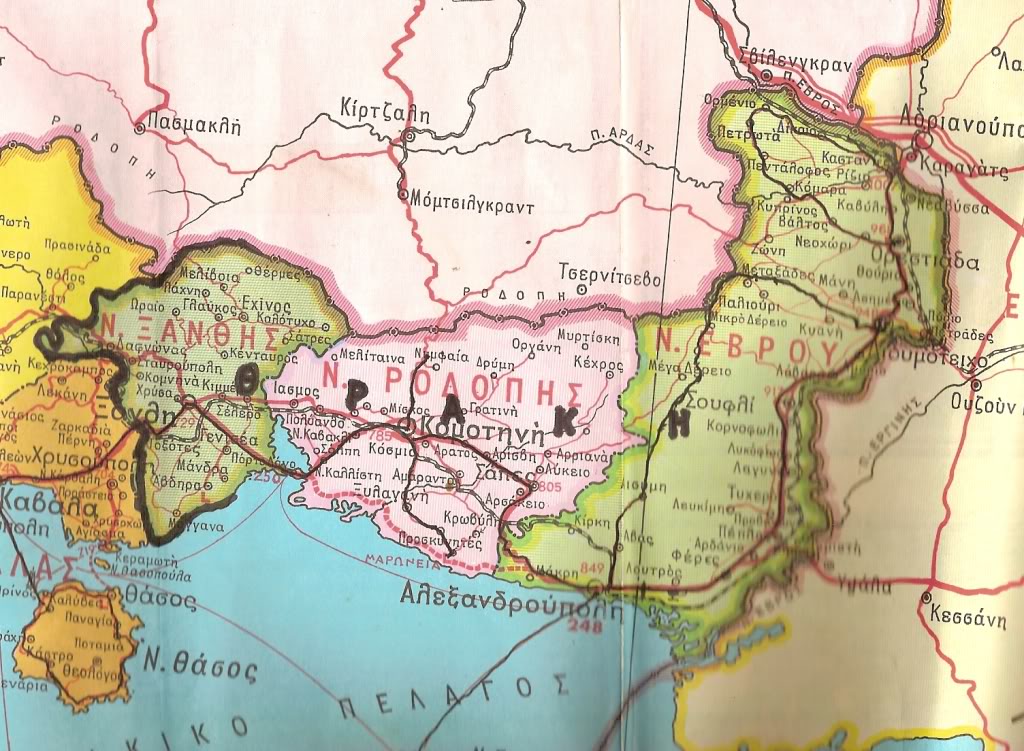 ΜΑΚΕΔΟΝΙΑ
Το όνομα Μακεδονία έχει ρίζα ελληνική .Μακεδνός ή Μακεδανός σημαίνει στα αρχαία ελληνικά μακρύς , ψηλός .Στη Μακεδονία γεννήθηκε ο Μέγας Αλέξανδρος.
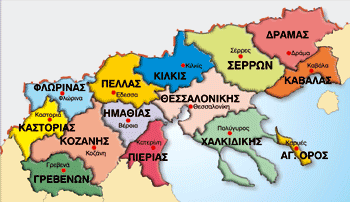 ΘΕΣΣΑΛΙΑ
Λένε ότι ,πριν από πάρα πολλά  χρόνια ,στη θέση που βρίσκεται σήμερα η Θεσσαλία υπήρχε μια μεγάλη λίμνη. Ύστερα από κάποιο σεισμό έγινε το μεγάλο φαράγγι των Τεμπών και το νερό της λίμνης χύθηκε στη θάλασσα . Έτσι δημιουργήθηκε η πεδιάδα της Θεσσαλίας,
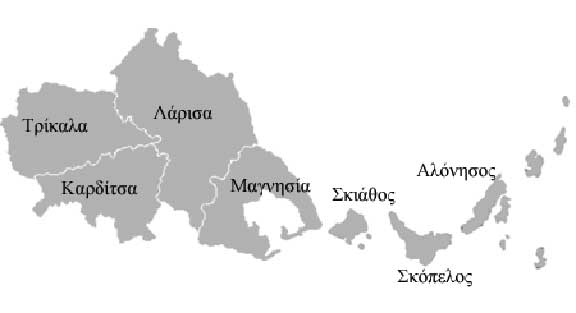 ΗΠΕΙΡΟΣ
Οι άνθρωποι που κατοικούσαν  τα αρχαία  χρόνια στην Ήπειρο ονομάζονταν Σέλλοι ή Έλλοι . Από αυτούς λέγεται ότι  πήραν το όνομά  τους οι Έλληνες.
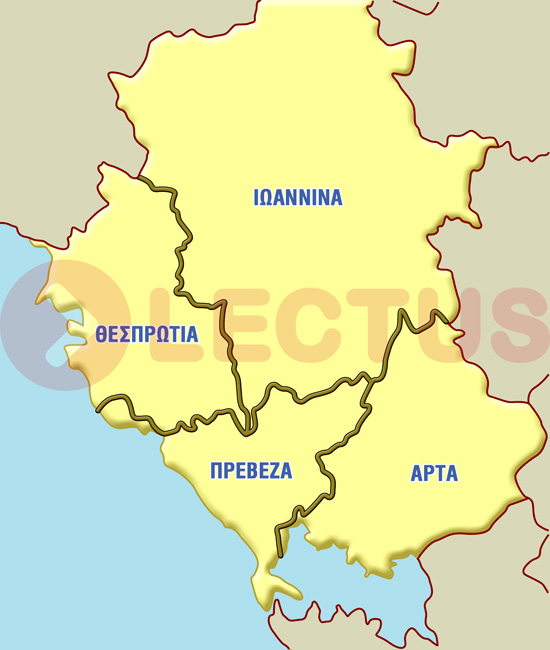 ΠΕΛΟΠΟΝΝΗΣΟΣ
Η Πελοπόννησος έχει σχήμα πλατανόφυλλο και πήρε το όνομα της από το μυθικό βασιλιά της Ολυμπίας , τον Πέλοπα . Λέγετε και Μοριάς.
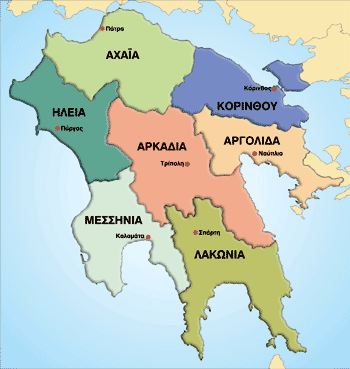 ΚΡΗΤΗ
Η Κρήτη  είναι  το  μεγαλύτερο νησί της Ελλάδας .Βρίσκεται  ανάμεσα στην Ευρώπη, την Ασία και την Αφρική. Είναι το σταυροδρόμι τριών ηπείρων.
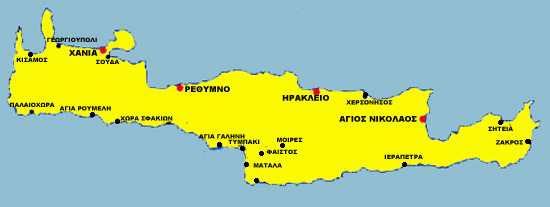 ΤΑ ΝΗΣΙΑ ΤΟΥ ΙΟΝΙΟΥ ΠΕΛΑΓΟΥΣ
Τα νησιά του Ιονίου Πελάγους είναι εφτά και γι’ αυτό ονομάζονται και Επτάνησα.  Σε ένα από  αυτά  ,στη Ζάκυνθο ,γεννήθηκε ο Διόνυσος Σολωμός , ο ποιητής  που έγραψε τον εθνικό  μας ύμνο.
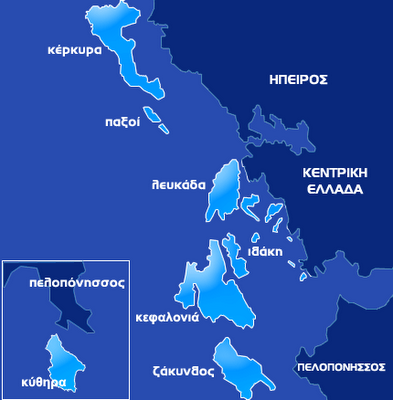 ΤΑ ΝΗΣΙΑ ΤΟΥ ΑΙΓΑΙΟΥ ΠΕΛΑΓΟΥΣ
Τα νησιά του Αιγαίου Πελάγους  είναι οι Κυκλάδες , τα Δωδεκάνησα και τα νησιά του Ανατολικού Αιγαίου.
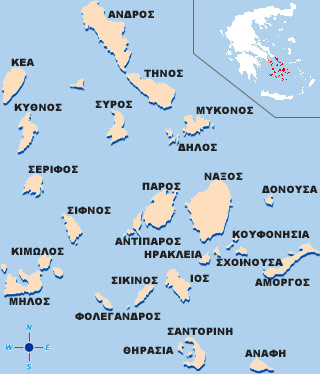